Dealing with the Opposition to Truth
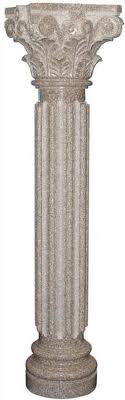 2 Timothy 3:1-5
1 But know this, that in the last days perilous times will come: 2 For men will be lovers of themselves, lovers of money, boasters, proud, blasphemers, disobedient to parents, unthankful, unholy, 3 unloving, unforgiving, slanderers, without self-control, brutal, despisers of good, 4 traitors, headstrong, haughty, lovers of pleasure rather than lovers of God, 5 having a form of godliness but denying its power. And from such people turn away!
Understanding Opponents of Truth
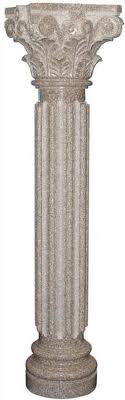 Identified as opponents of truth (v. 8)
“…so do these also withstand the truth – men corrupted in mind, reprobate concerning the faith” (ASV)
Withstand the truth
Men corrupted in mind
Reprobate concerning the faith
Reason for their condition seen earlier
“Lovers of self”
“Lovers of money”
“No lovers of good”
“Lovers of pleasure rather than lovers of God”
Such People Withstood Truth Taught by Jesus
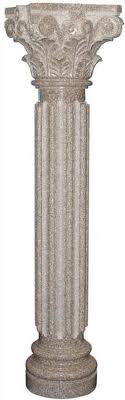 Luke 18:9-14	A lover of self
Luke 16:14-15	Lovers of money
Matt. 23:13-15	No lover of good
Matt. 23:27-28	Lovers of pleasure
Mark 12:28-33	Taught to love God
Matt. 22:41-45	Silenced by Christ
We Will Face Opponents of Truth Today
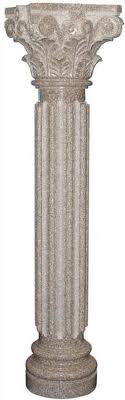 What makes them opponents of truth?
Lovers of self
Lovers of money
No lovers of good
Lovers of pleasure rather than loving God
What tactics will they use? (see Matt. 22)
Try to justify self on “technicality”
Raise hypothetical situations to obscure
Seek to ensnare the teacher of truth
Appeal to carnality of man
How Are We to Deal with Opponents of Truth?
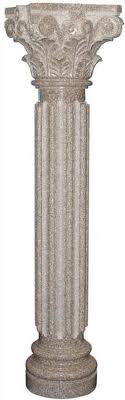 Have & manifest the right attitude
Love God with all heart, soul & strength
Love others more than self
Love that which is good & good people
Reject love of money & love of pleasure
Teach & exemplify the truth day by day
2 Timothy 2:22-26
1 Timothy 4:6-16
1 Peter 3:13-16